Финансовое воспитание дошкольников через малые формы фольклора
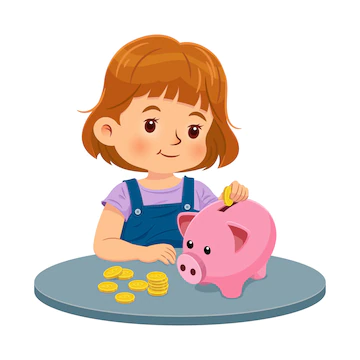 Воспитатель: Юрченко И.В.
Цель: активизация познавательного и умственного развития, ознакомление с окружающим миром, обогащение словаря ребёнка на тему финансов, воспитание бережливости, деловитости и рационального поведения в отношении простых обменных операций, здоровой ценностной оценки любых результатов труда, будь то товары или деньги.
Дидактическое пособие
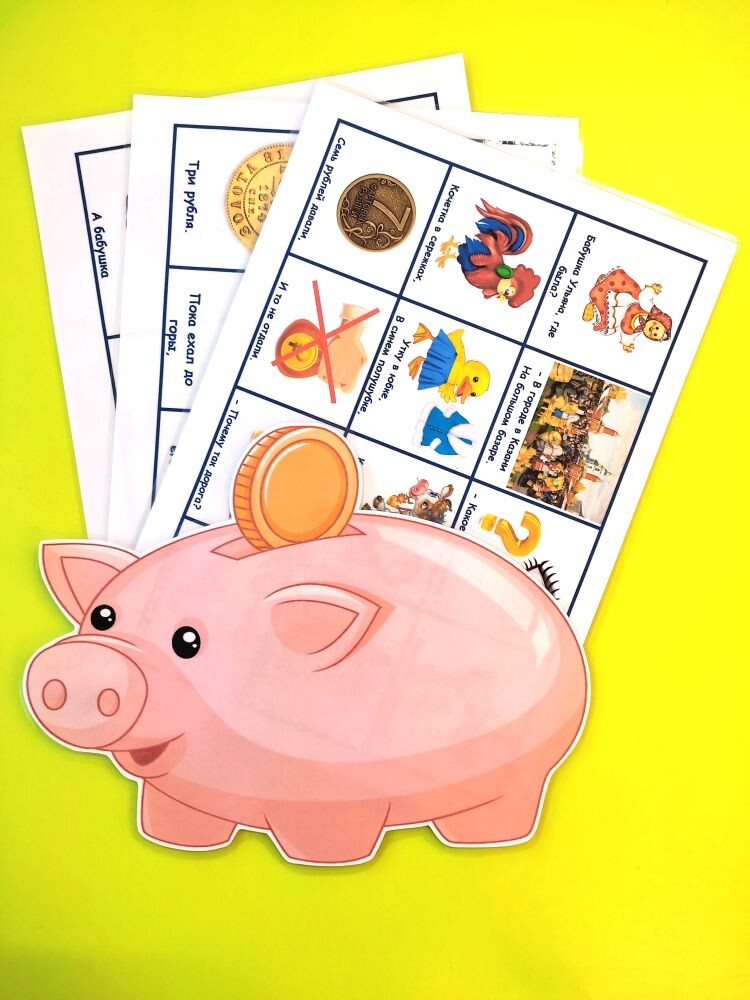 «Копилкины потешки»
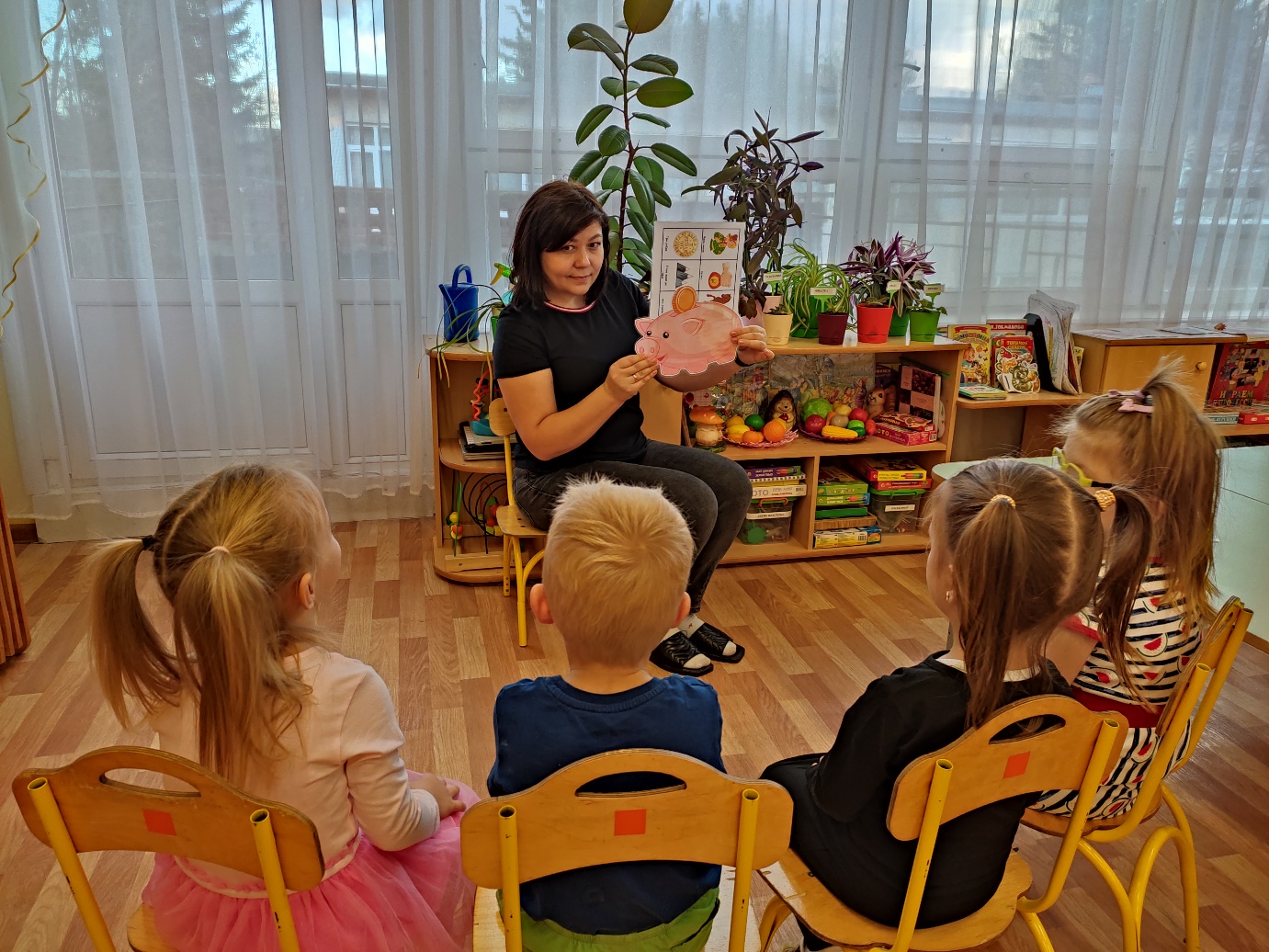 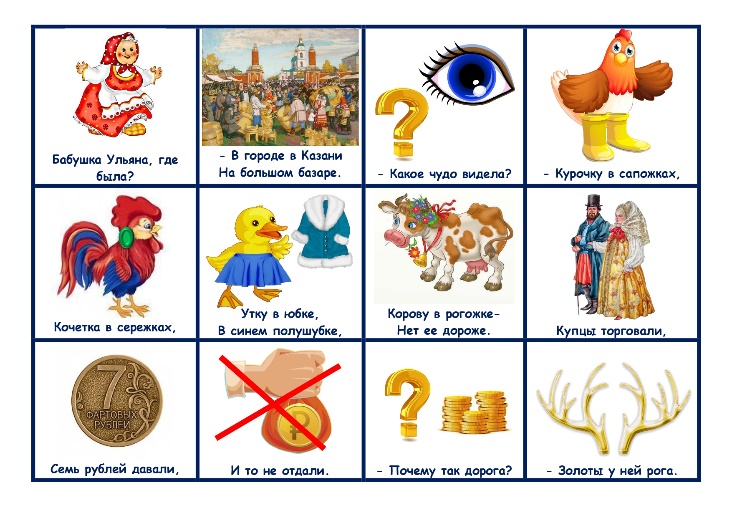 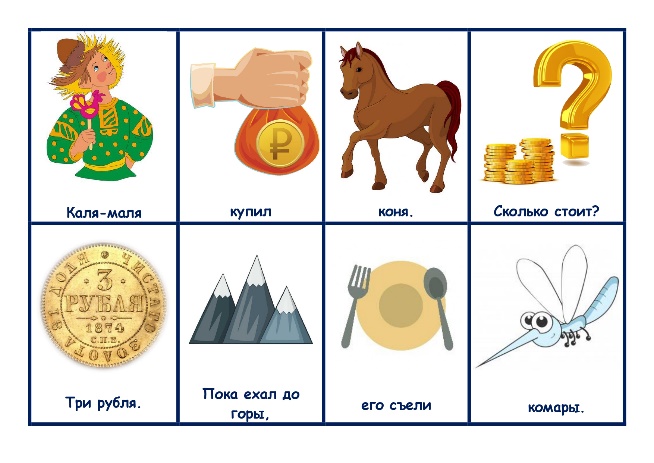 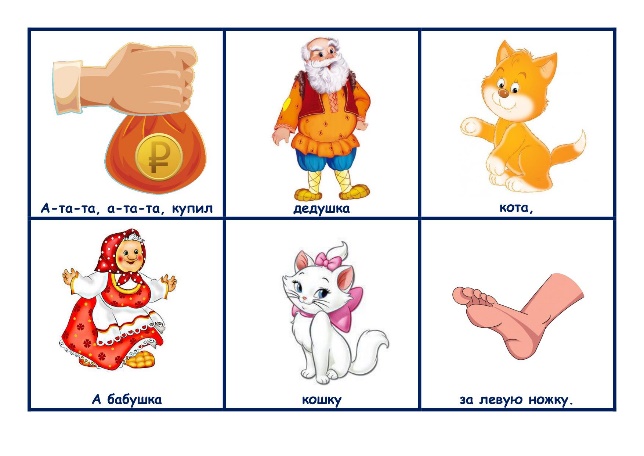 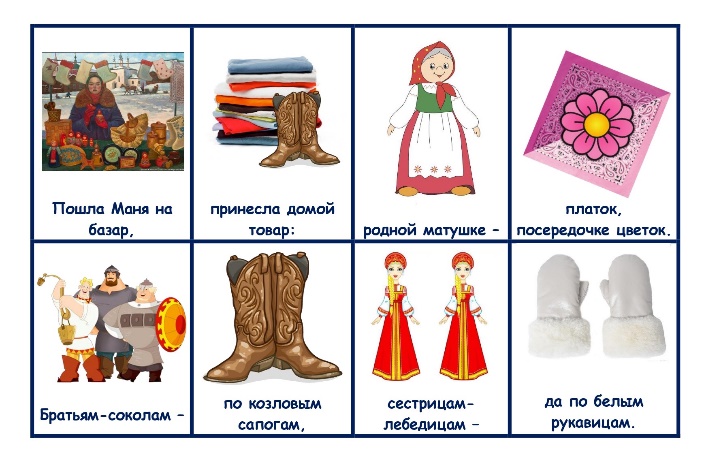 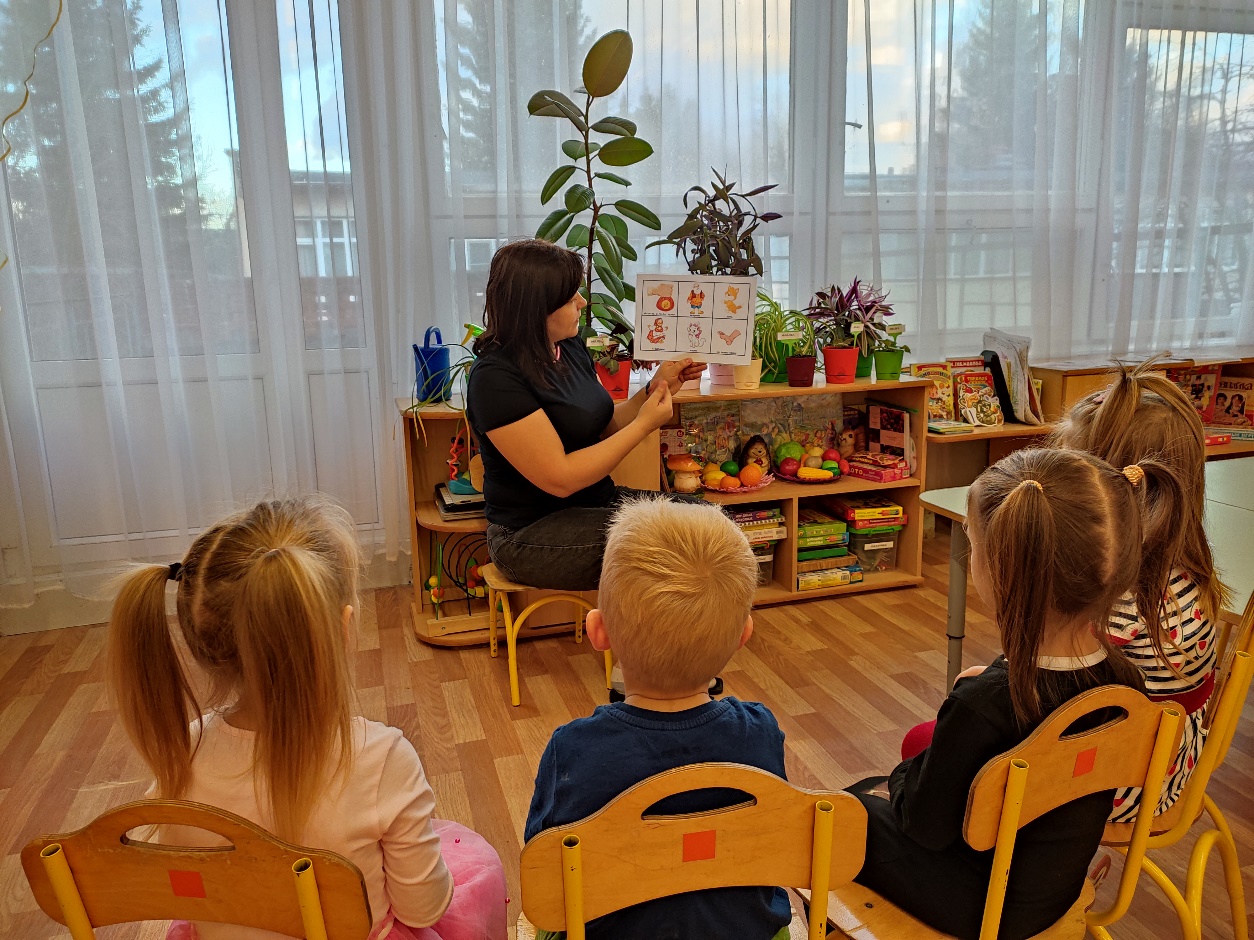 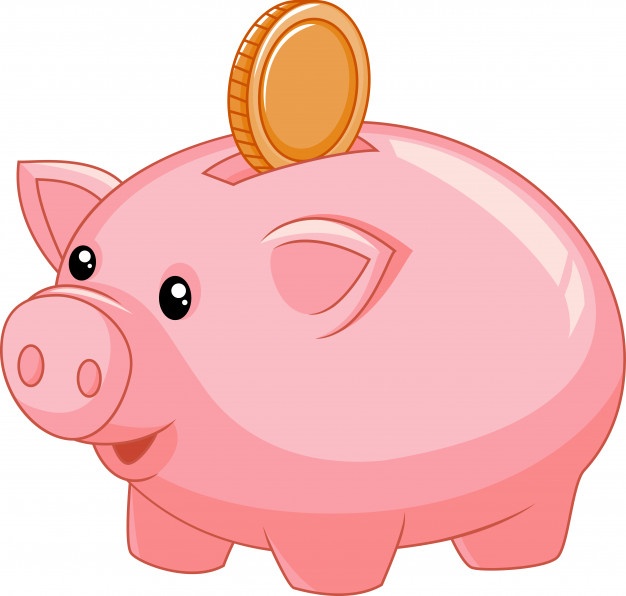 Динь-дон, дили, дили,
Погремушки нам купили.
У Марины, у Танюшки
И у Вовы погремушки.
И звенит со всех сторон:
Дили, дили, дили, дон.
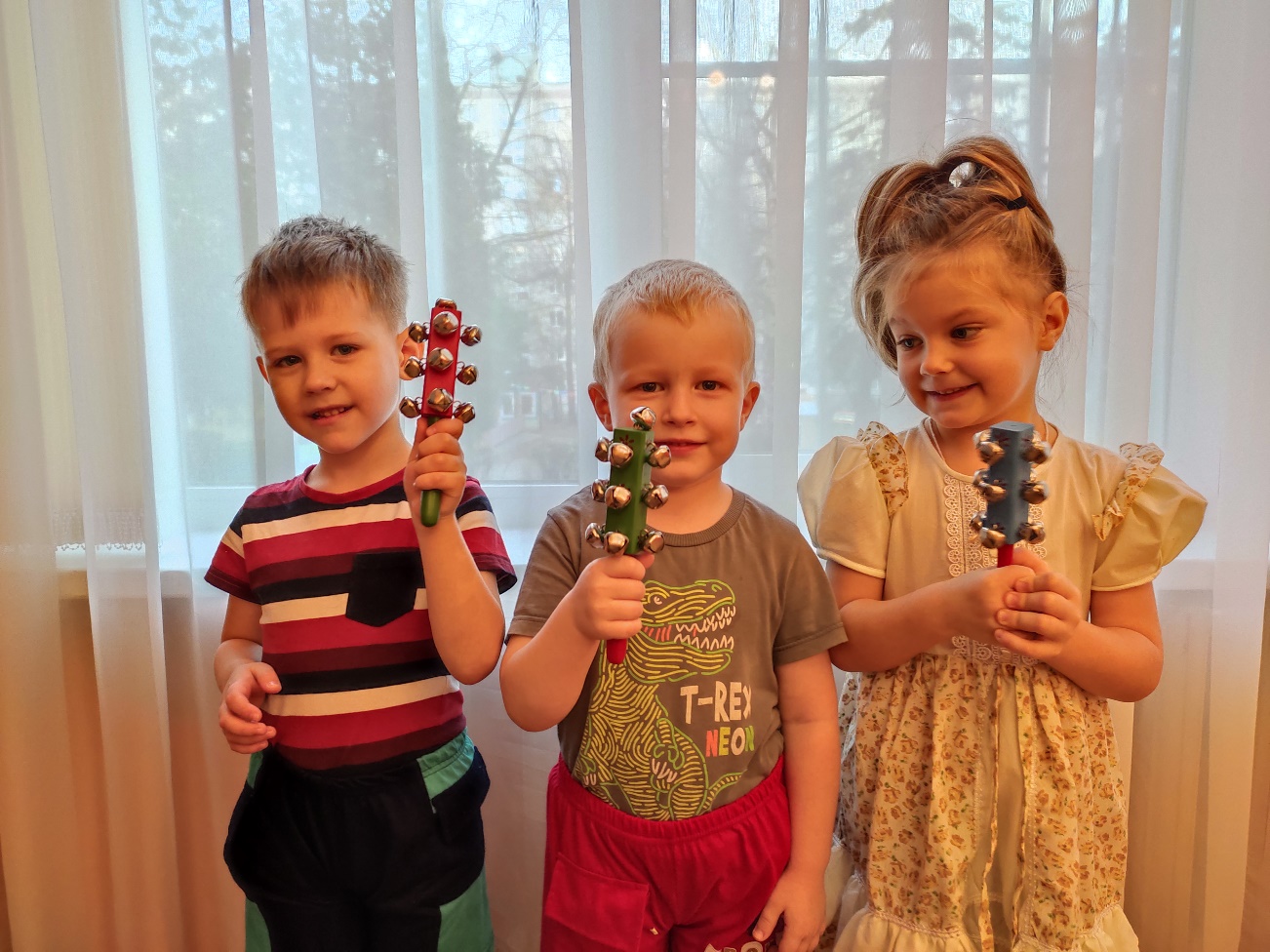 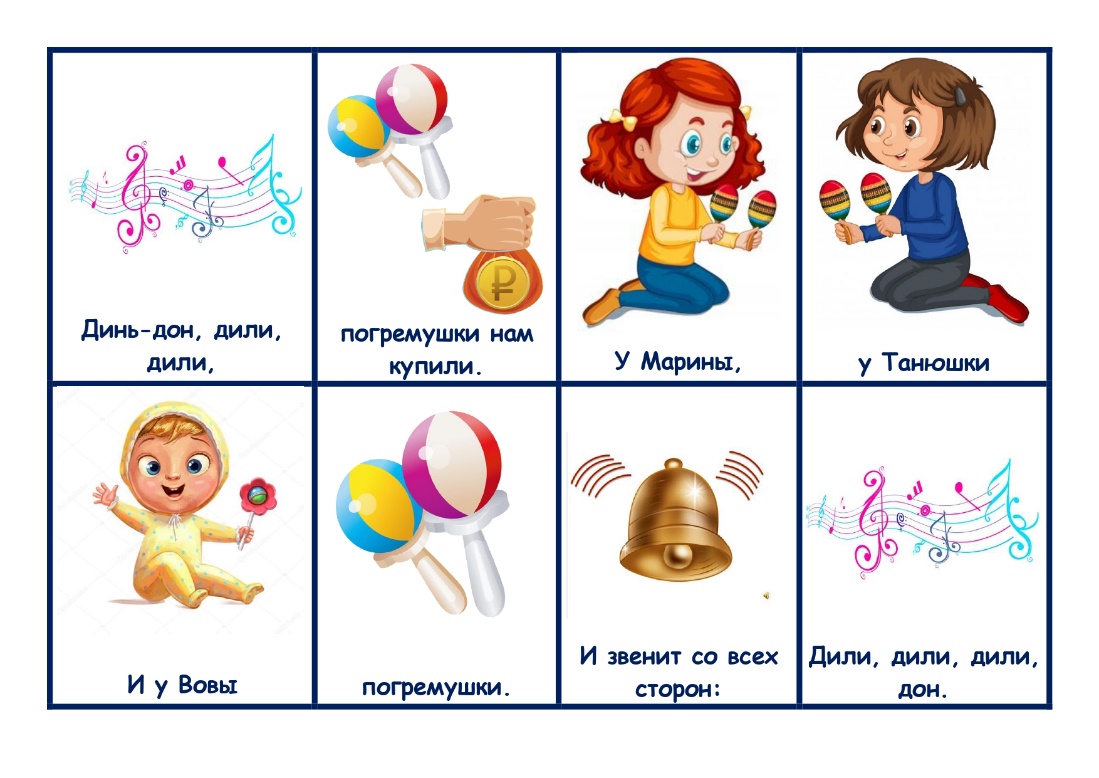 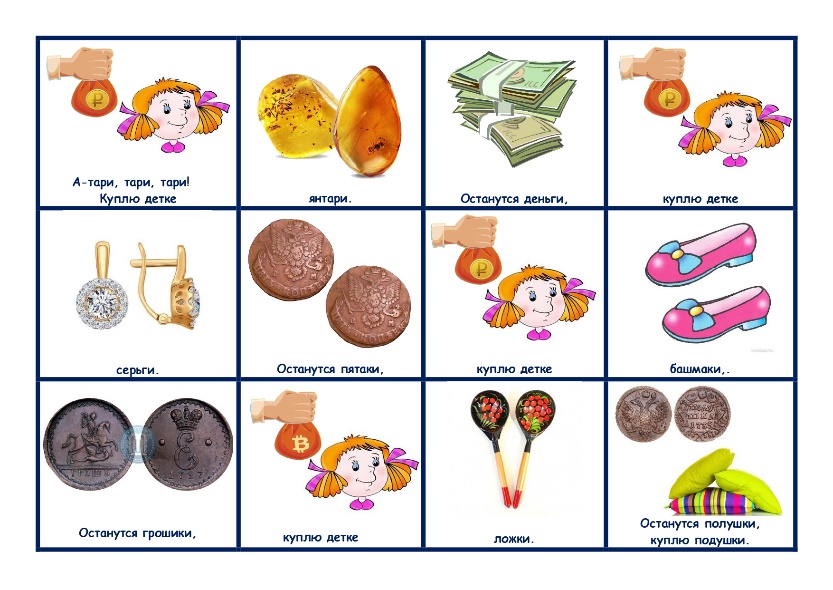 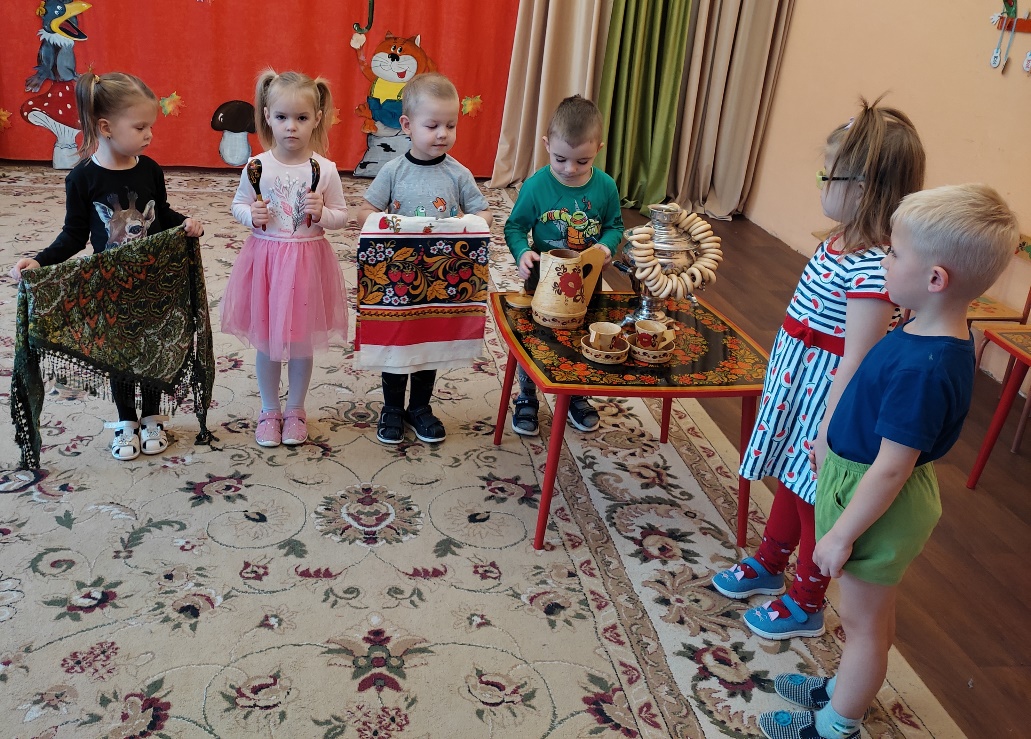 А-тари, тари, тари!
Куплю детке янтари.
Останутся деньги,
Куплю детке серьги,
Останутся пятаки,
Куплю детке башмаки,
Останутся грошики,
Куплю детке ложки,
Останутся полушки,
Куплю детке подушки.
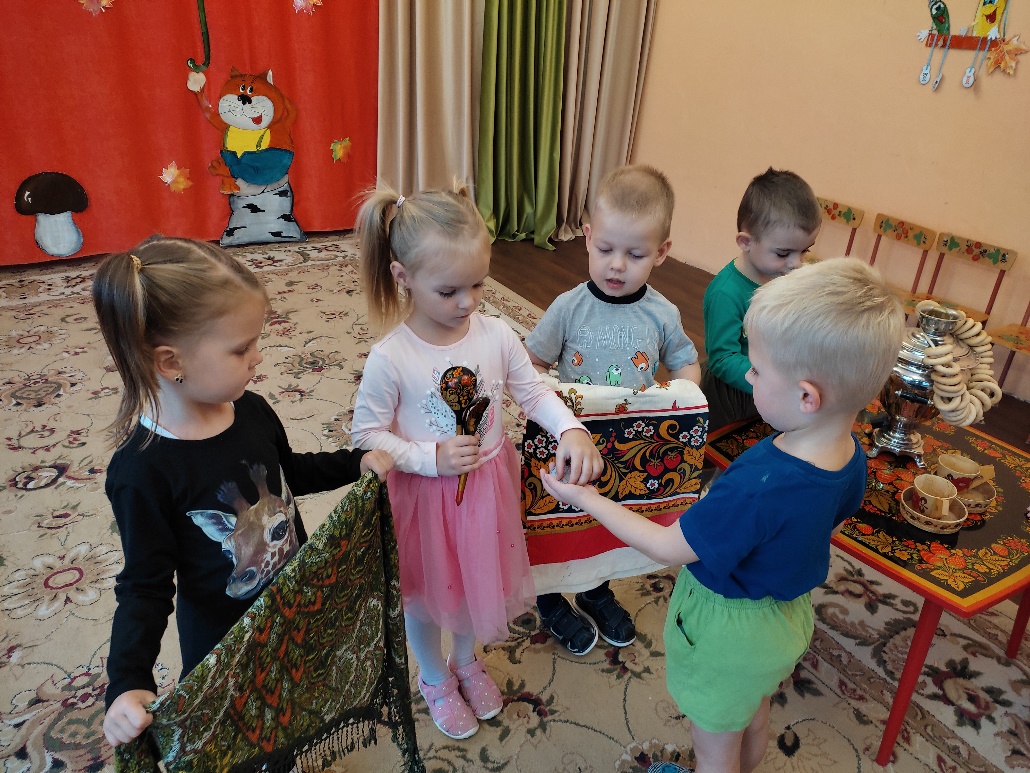 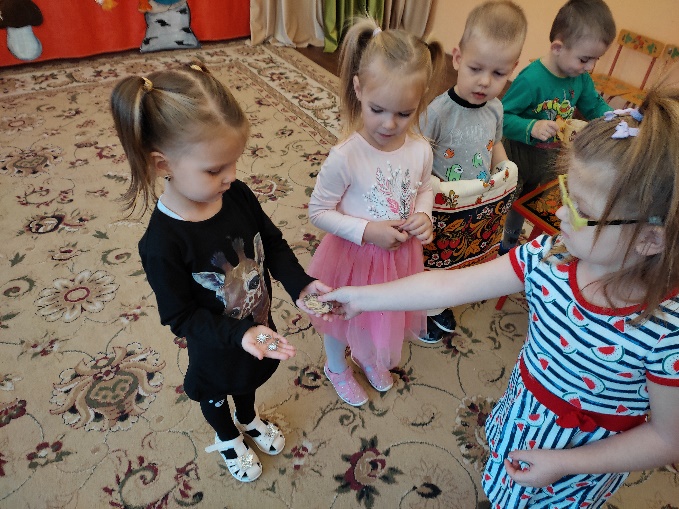 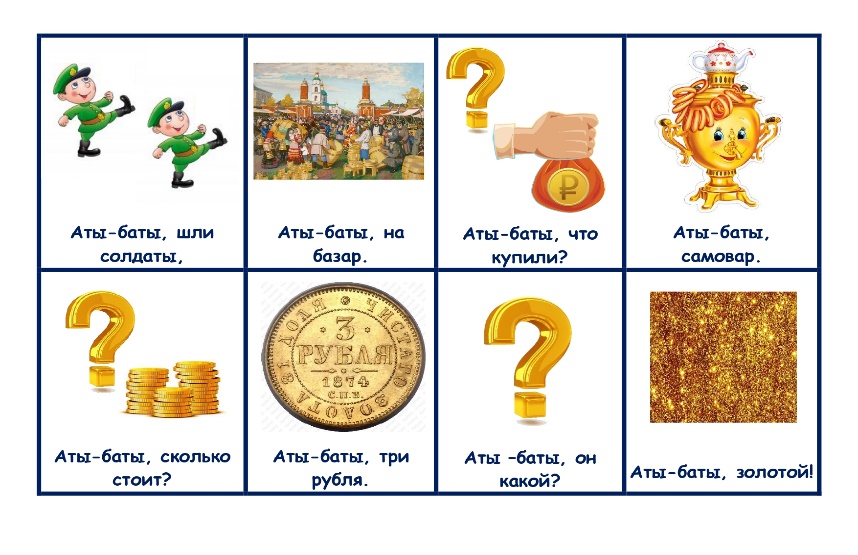 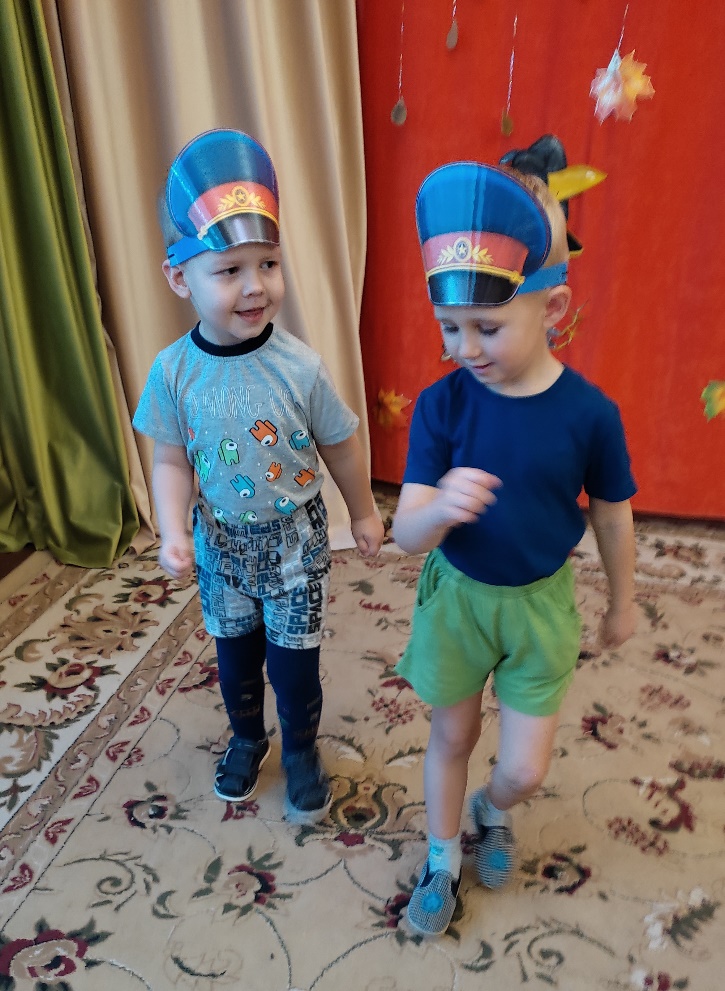 Аты-баты, шли солдаты,
Аты-баты, на базар. 
Аты-баты, что купили?
Аты-баты, самовар. 
Аты-баты, сколько стоит? 
Аты-баты, три рубля. 
Аты-баты, он какой?
Аты-баты, золотой!
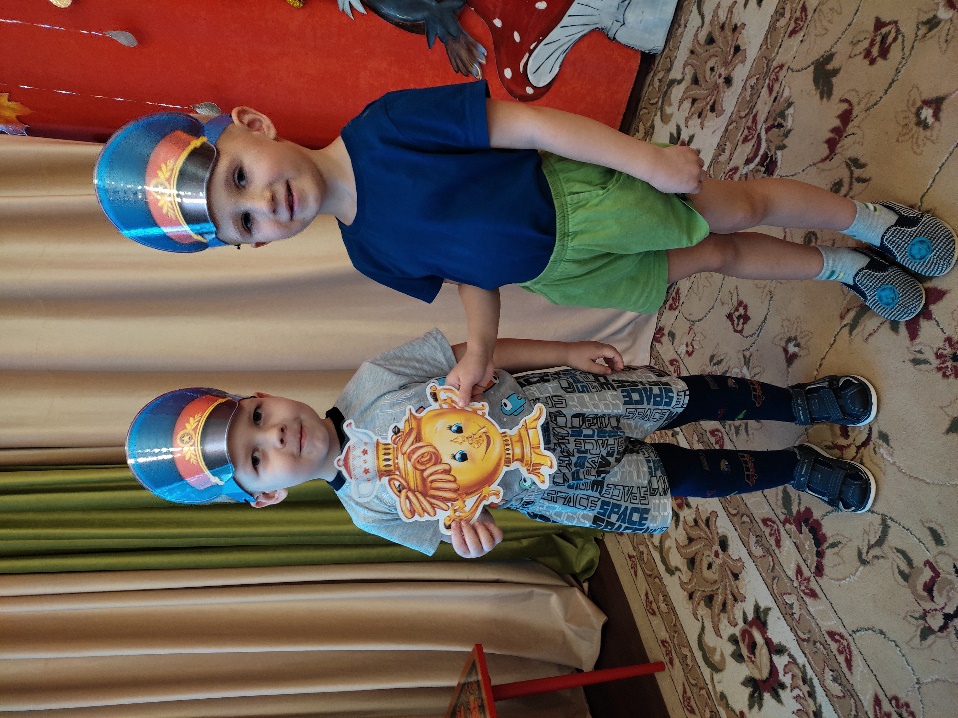 Шел котик по лавочке, 
раздавал булавочки.
Шел по скамеечке-
Раздавал копеечки:
Кому десять, кому пять-
Выходи, тебе искать!
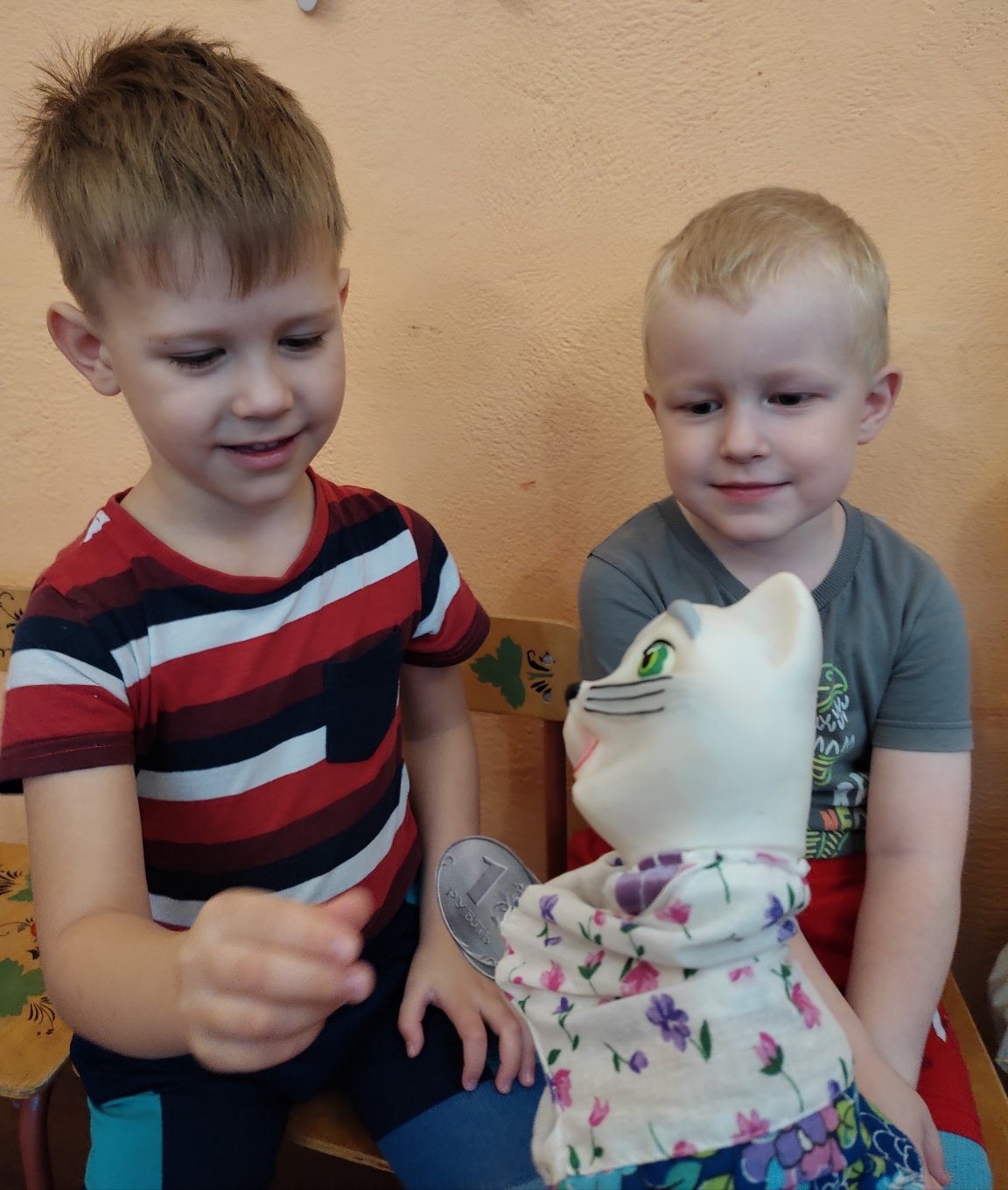 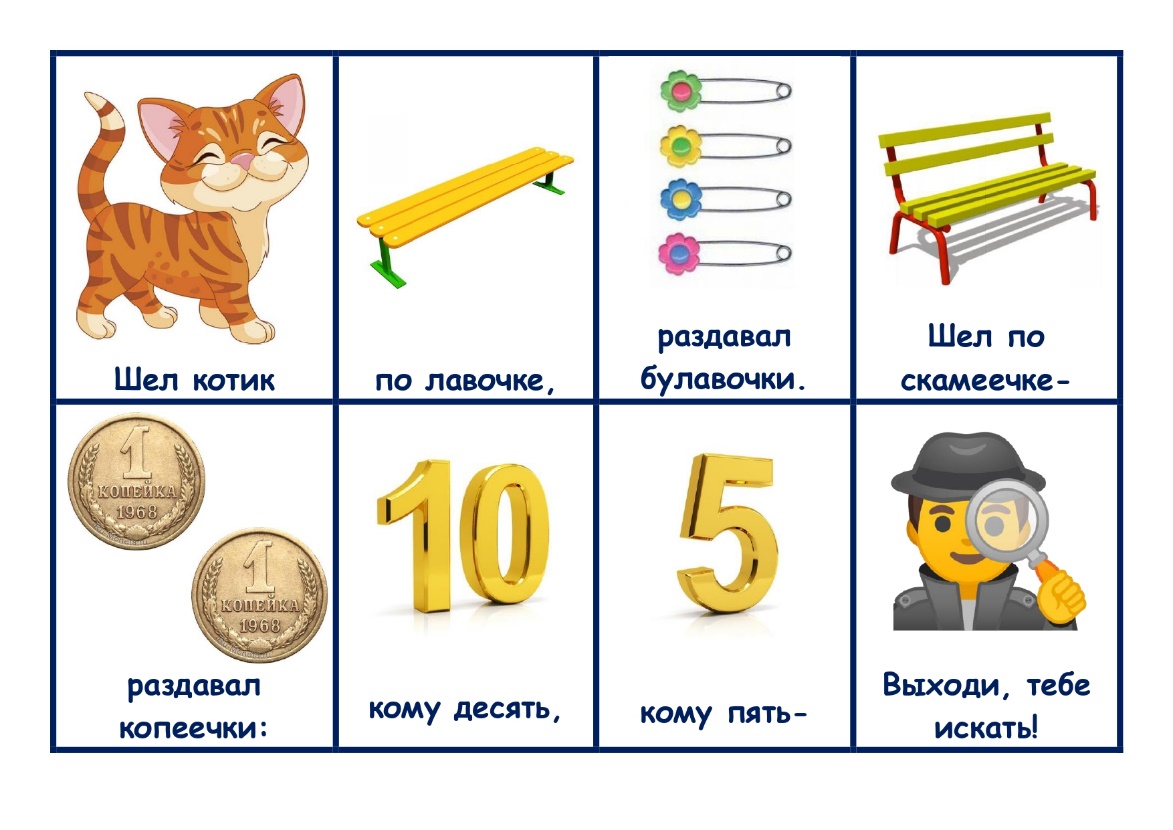 Счита́лки – 
жанр детского фольклора. 
Как правило, это небольшие стихотворные тексты с чёткой рифмо-ритмической структурой в шутливой форме, предназначенные для случайного избрания 
(обычно одного) 
участника из множества.
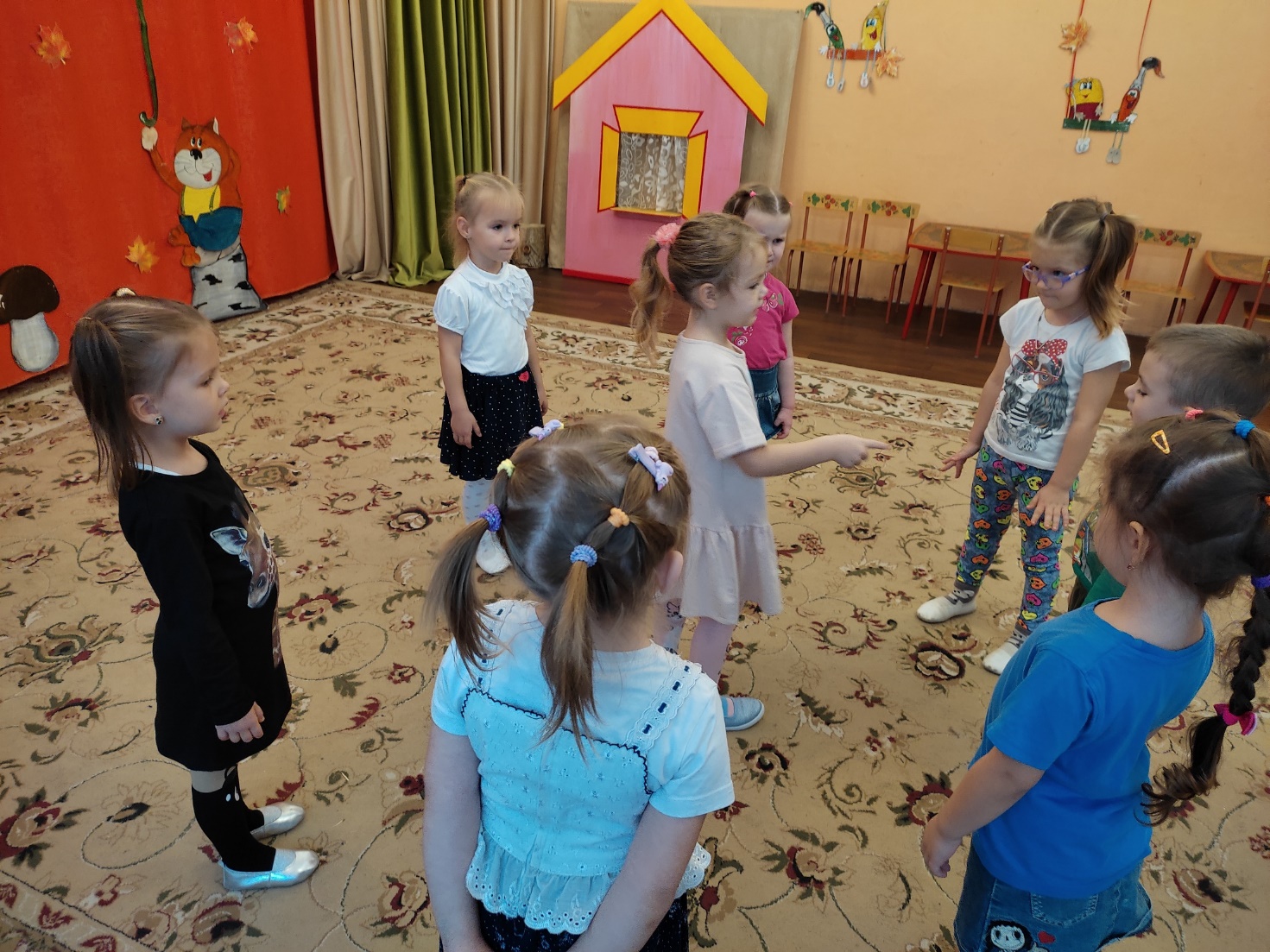 Спасибо за внимание!